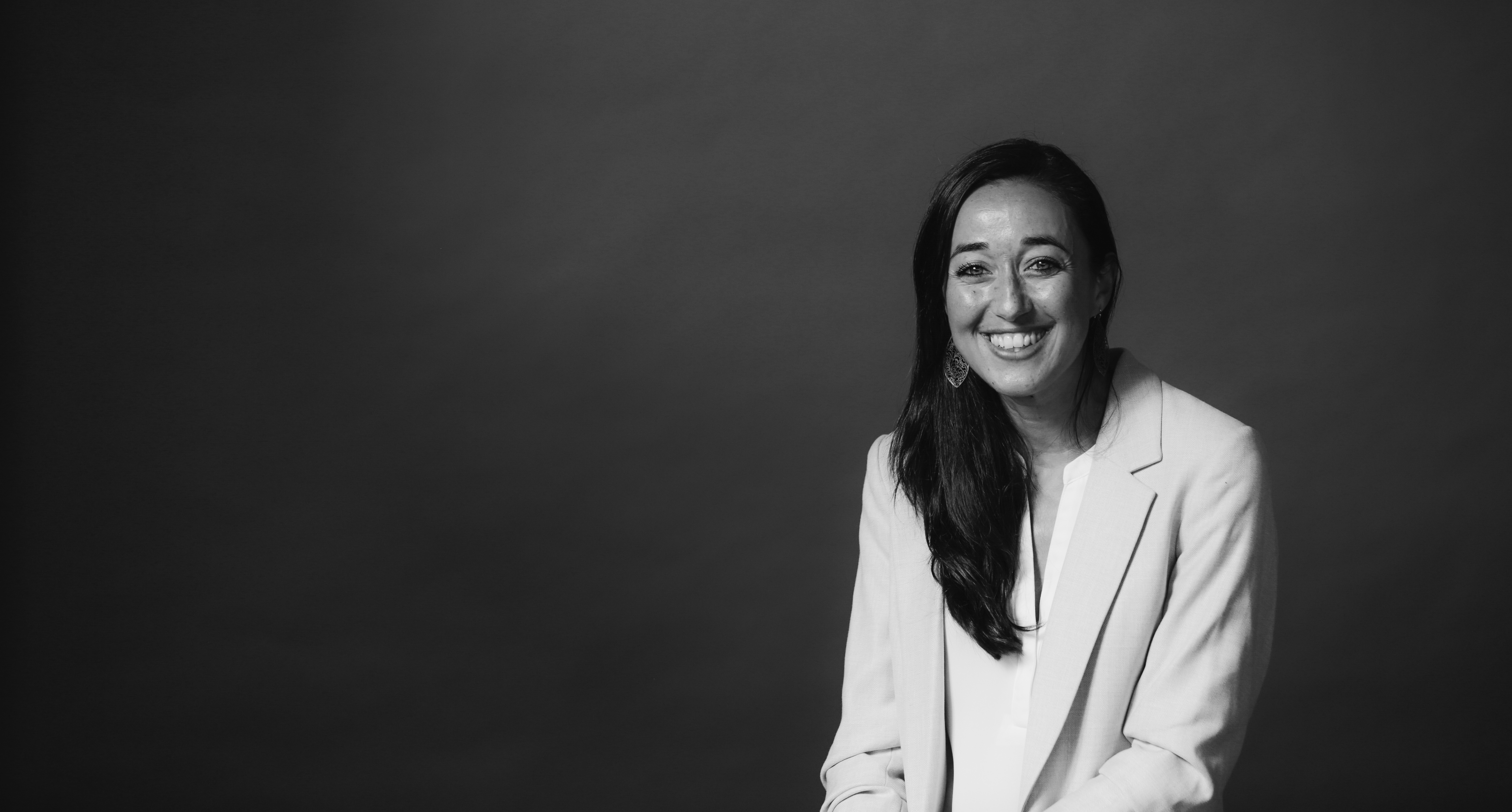 Zone 8 Pilot
Update
Update for clubs and members,
March 2024
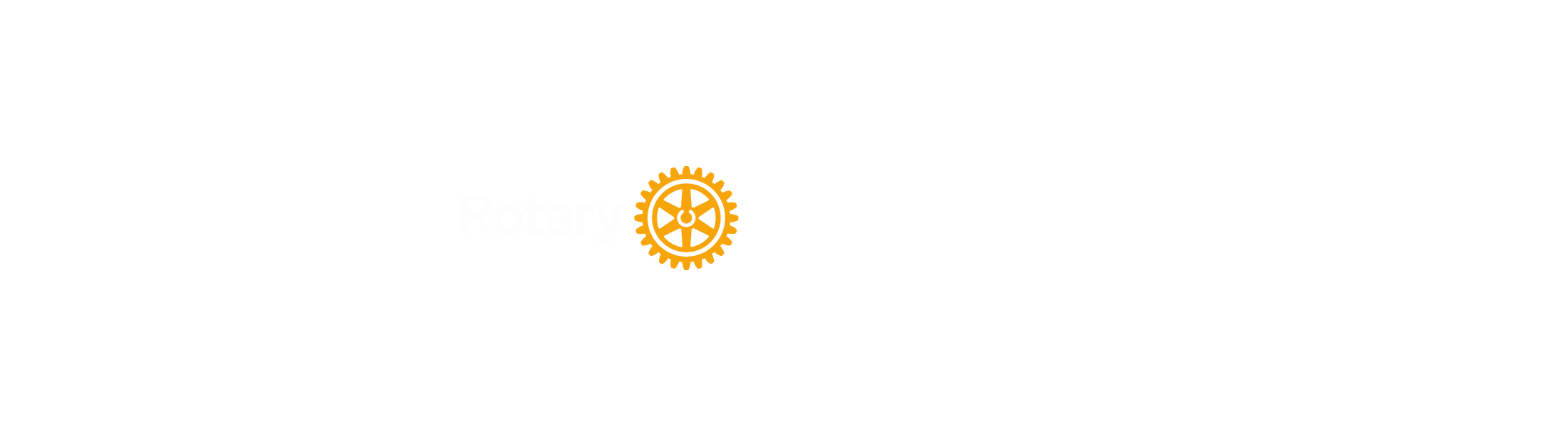 Jyoti, Rotarian since 2016.
Coming up…
Rotary Community Groups and Leaders
How Community Leaders and District Governors will work together
Portfolio Committee Member and Rotary Specialist roles
Upcoming Rotary International Board Presentation
Regional Council update
Upcoming milestones
Next steps for clubs
Rotary Community Leaders (RCLs)
Rotary Community Leaders will:

Support their Rotary Community Group (RCG) to develop their growth plan

Connect clubs in their RCG to the support they need

Coach and mentor club leaders to lead and build relationships in their own clubs

NOT tell clubs what to do – clubs are and will remain autonomous!

Be supported by the Rotary Communities Nominee, who will be elected onto the Regional Council
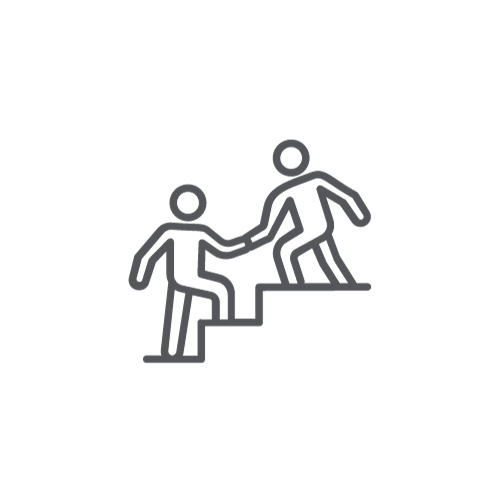 Learning and Development for RCLs
RCLs and District Governors
Zone 8 Rotary and Rotaract clubs
Grouped into Rotary Community Groups (RCGs)
Rotary Specialists
Rotary Community Leaders (RCLs)
Rotary International Sydney Office
District Governors and District Teams
Portfolio Committees
Regional Council (Portfolio Directors)
Regional Council Committees
Rotary International and The Rotary Foundation
Applications are open…
Portfolio Committee Members

Help develop Zone-wide strategies, initiatives and best practices

Help their Portfolio achieve their goals throughout the Zone
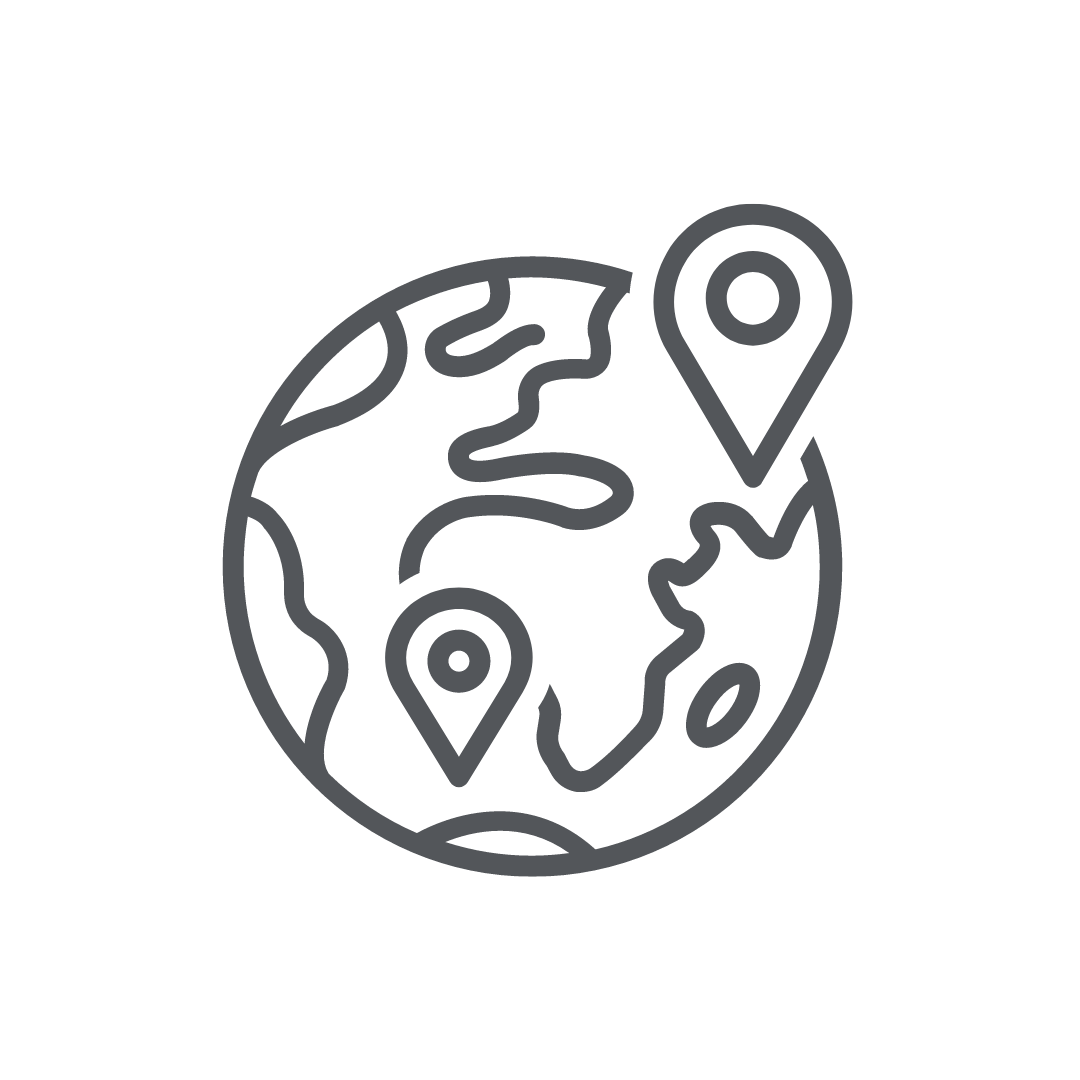 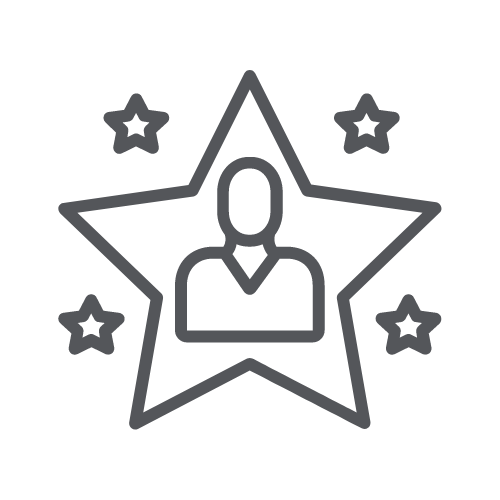 Rotary Specialists

Work directly with clubs across the Zone to provide guidance in their specific area(s) of expertise

Will be included in an online database clubs and members can use to easily find them
Rotary International Board update
April 2024

A status update on what’s happening in the Pilot

Request for the RI Board to approve Pilot funding for 2024-25, and to agree in principle to fund the Pilot for 2025-26

The Board Paper will be published afterwards on the Creating Tomorrow website
Regional Council update
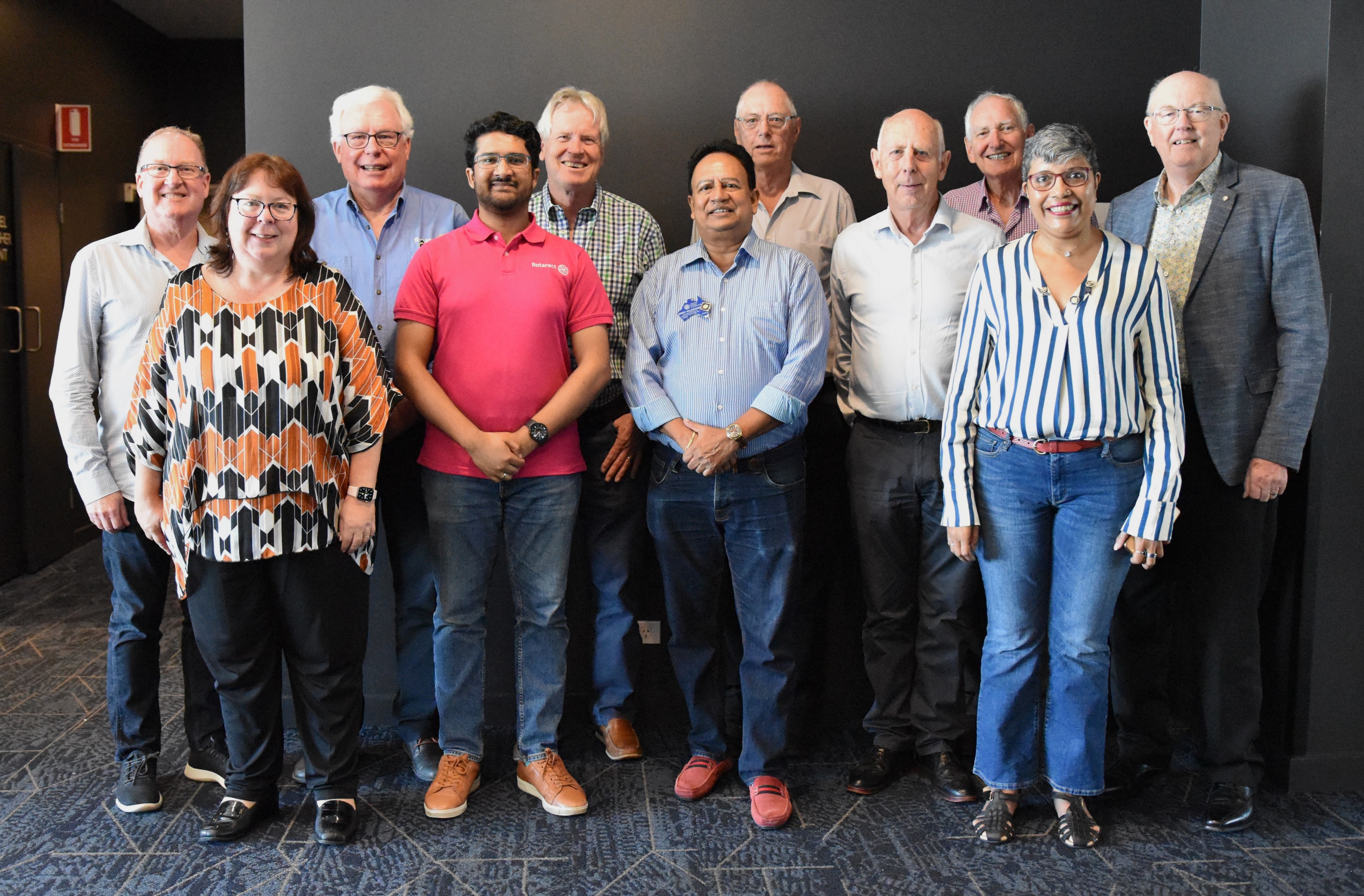 Preparing for 1 July 2024

Regional Council’s first in-person board meeting

Two recently filled roles: Treasurer and Corporate and Administration Lead

Developing a membership strategy
Upcoming milestones
8 April – 25 April 5pm AEDT:
Each club in an RCG votes to elect their RCL
29 April – 10 May:
RCL election results confirmed after objection period
2 April 5pm AEDT:
Expressions of Interest close for the RCL role
2
3
1
Jul – Aug 2024:
RCGs hold their first meetings
1 Jul 2024:
Regional Council, RCLs and Specialists begin supporting clubs
4
5
Next steps for clubs
CLUB TO-DO LIST


Encourage suitable club members to apply for the Rotary Community Leader role by 2 April

Consider applying for the Rotary Specialist or Portfolio Committee Member roles, and encourage others to apply

Make sure your club votes in your RCG’s Rotary Community Leader election next month

Appoint a club member to deliver regular Pilot updates to your club
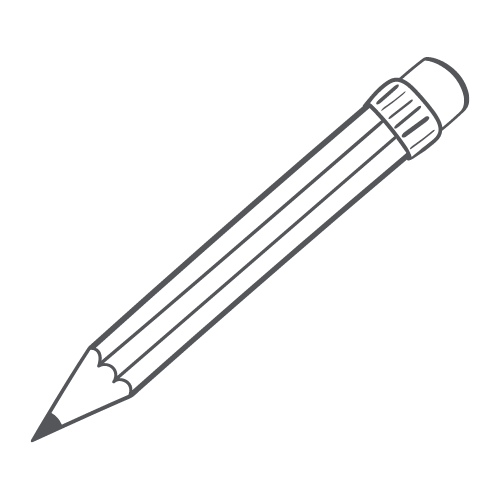 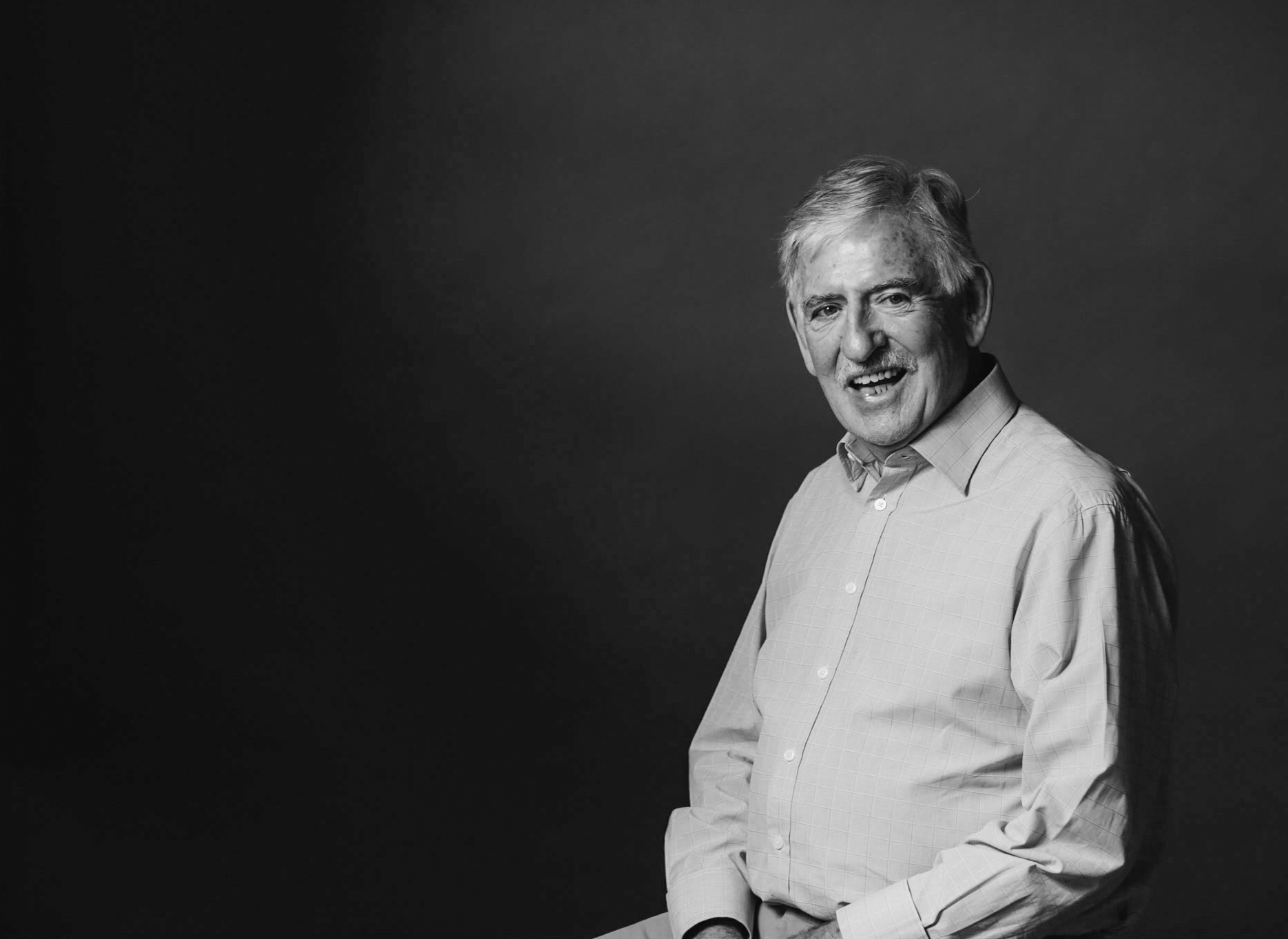 Learn more
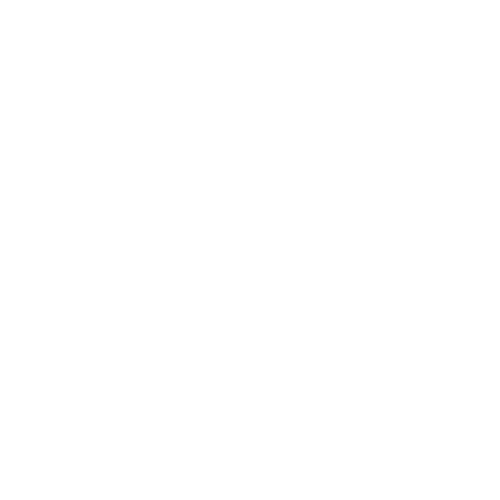 CreatingTomorrowRotary.org
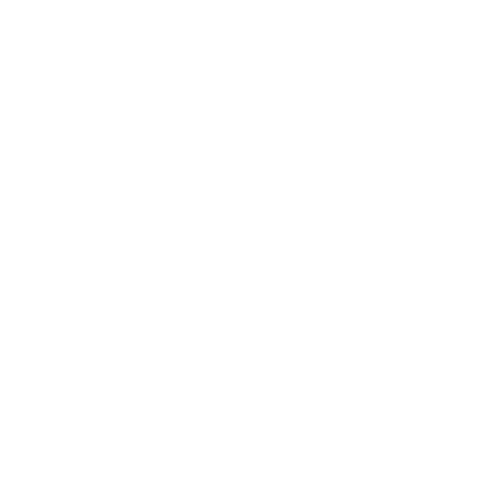 RotaryRegionalPilot@gmail.com
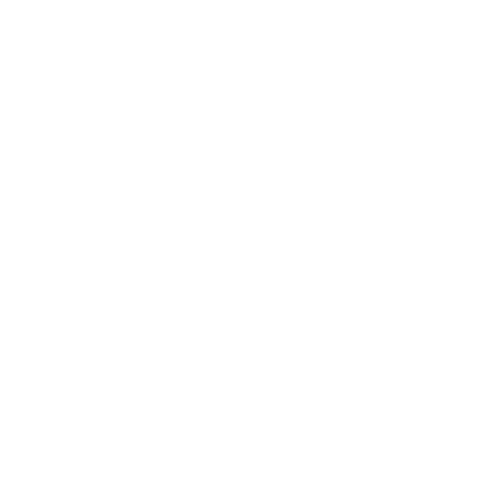 Follow the Pilot on Facebook
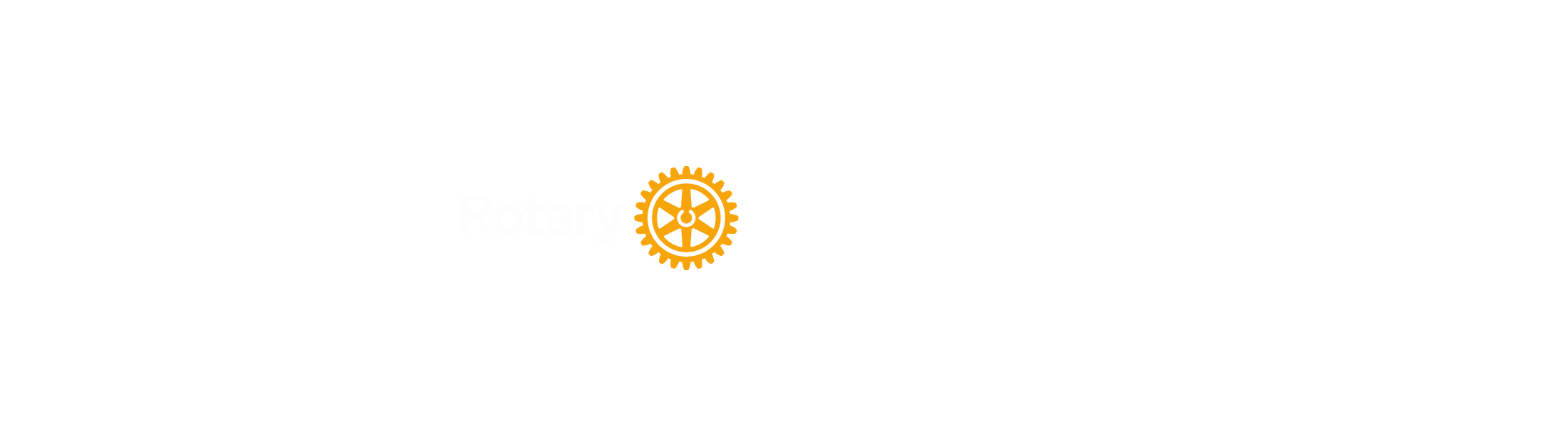